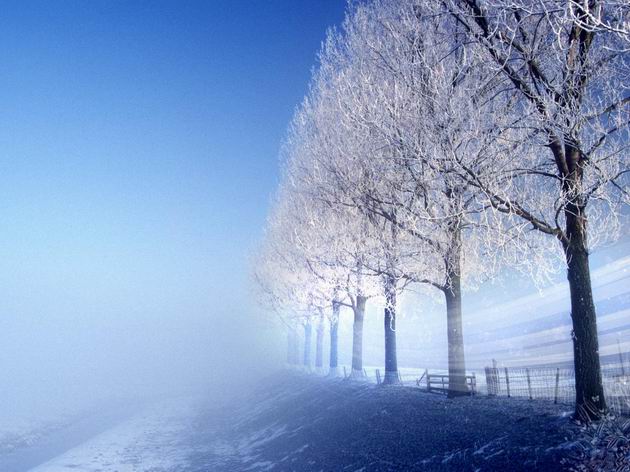 GRUP REHBERLİĞİ HİZMETLERİ
Grup rehberliği hizmetleri 10-15 kişilik gruplarla ya da sınıftaki tüm öğrencilerle yürütülen hizmetlerdir. 
        Özgüven grup rehberliğini “bireyin gelişmesine, kendisini ve olanakları tanımasına,gerçekçi ve uygun planlar ve seçimler yaparak kendisini yönlendirmesine ilişkin grup etkinlikleri ve süreçleri olarak tanımlamaktadır. Bu tür çalışmalarda daha çok öğrencilerin kendileriyle ilgili veya olgusal konularda (karar verme,meslekleri tanıma, sosyal ilişkiler,etkili ders çalışma gibi) bilgilenmelerini sağlayarak gelişimlerine yardımcı olmak hedeflenir.
GRUP YAKLAŞIMININ YARARLARI:
    Kendini yönlendirici öğrenme olanakları sağlar,
    Ekonomik ve etkili bir rehberlik hizmeti verir,
    Bireysel psikolojik danışmayı kolaylaştırır.
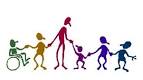 GRUP YAKLAŞIMI İLE GERÇEKLEŞTİRİLEN HİZMETLERDEN BAZILARI:
    Grup Rehberliği;sınıf rehber öğretmenliği ve eğitici kol rehber öğretmenliği görev alanına giren grup yaklaşımını kapsamaktadır.
    Psikolojik Danışma;grup içinde daha derin bir iletişim ve etkileşimle gerçekleştirilen yardım yaklaşımını kapsamaktadır.
GRUP REHBERLİK HİZMETLERİNDE GÖZ ÖNÜNDE TUTULACAK NOKTALAR:
     Danışman ya da sınıf rehber öğretmeni; eğitsel,mesleksel yav da kişisel-toplumsal sorunu, öğrencilere ulaştırılması gereken bilgiyi sınıfa getirmeli,
     Her türlü öğrencinin görüşüne saygı gösterilmeli,
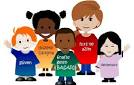 Gruba bilgi verirken soyut ve kuru bir anlatımdan kaçınılmalıdır,
    Grup tartışmalarına, her üyenin katılması ve katkıda bulunması sağlanmalıdır,
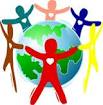 Danışman ya da sınıf rehber öğretmeni tartışmalarda,kendi düşünce duygu ve değer yargılarını gruba aşılamaktan kaçınılmalıdır,
    Öğrenciler sormadıkça ,tartışma konusuna ilişkin görüşlerini açıklamamalıdır.
YÖNELTME VE YERLEŞTİRME HİZMETLERİ
     Öğrenciyi tanıma hizmetlerinden öğrenci hakkında elde edilen bilgiler ışığında onun yönelebileceği okullar veya programların neler olduğunu bilmesi ve kendisi için en uygun olanı seçmesi sürecinde sunulan hizmetler yöneltme ve yerleştirme hizmetleri olarak adlandırılmaktadır. Bu süreçte, okul rehberlik servisinde sunulan bir çok hizmet alanından yararlanılır. 
     Bunlar: Öğrencinin ilgi ve yetenekleri hakkında bilgi edinmek için öğrenciyi tanıma; öğrencinin programlar ve okullar hakkında bilgi edinebilmesi için bilgi verme; bu konularla ilgili öğrencinin gerçekçi algı ve beklentileri yoksa psikolojik danışma ; ailenin beklenti ve değerleri öğrencinin uygun karar almasını engelliyorsa müşavirlik hizmetleri de işe koşularak yöneltme ve yerleştirme hizmetleri sunulmaktadır.
     Bu hizmetler öğrencinin bir mesleğe veya bir işe yöneltilip yerleştirilmesinde de verilir.
SEVK (YARDIM ALMAYA YÖNLENDİRME ) HİZMETLERİ
      Öğrenciler sahip olduğu özellikleri tanıma ve yeteneklerini geliştirme , çekingen davranma , olumsuz aile ve arkadaş ilişkileri , ders başarısızlığı, özel- destek eğitim alma , meslek seçme , iş bulma , burs alma gibi konularda yardıma ihtiyaç duyabilirler. Bu hizmetlerin bir kısmı okul ortamında ve okulda görevli personel tarafından sunulabildiği gibi bazı hizmetler ise , okul dışındaki kurumlarda sunulmaktadır. Öğretmen öğrencinin dile getirdiği sorunun niteliğine göre kendi yeterliliği dışında ise öğrenciyi mutlaka yardım almak üzere psikolojik danışmana yönlendirmelidir. Okulda psikolojik danışma yok ise öğrencinin ilgili rehberlik ve Araştırma Merkezine başvurması sağlanmalıdır.
İZLEME HİZMETLERİ
     Öğrencilere sunulan rehberlik hizmetleri sonucunda bir değişikliğin olup olmadığı , olmuşsa ne gibi değişikliklerin olduğunun bilinmesine gereksinim vardır. İzleme çalışmaları, hem öğrencinin değişim ve gelişimini takip etmek amacıyla hem de sunulan rehberlik çalışmalarını etkinliğini öğrenmede ihtiyaç duyulan bilgileri sağlar. Bir öğrencinin yaşadığı kişisel sorunu çözmek için psikolojik danışma ilişkisi tamamlandıktan sonra yaşantısındaki değişiklik ve sorunların bilinmesi de izleme olarak değerlendirilmektedir. Öğrenci bu süreçte bir karar almıştır ve bu kararın sonucunda yeni davranışları kazanmada ne kadar başarılı olduğu izlenmelidir.
YÖNELTME VE YERLEŞTİRME HİZMETLERİ
      Öğrenciyi tanıma hizmetlerinden öğrenci hakkında elde edilen bilgiler ışığında onun yönelebileceği okullar veya programların neler olduğunu bilmesi ve kendisi için en uygun olanı seçmesi sürecinde sunulan hizmetler yöneltme ve yerleştirme hizmetleri olarak adlandırılmaktadır. Bu süreçte, okul rehberlik servisinde sunulan bir çok hizmet alanından yararlanılır. Bunlar: Öğrencinin ilgi ve yetenekleri hakkında bilgi edinmek için öğrenciyi tanıma; öğrencinin programlar ve okullar hakkında bilgi edinebilmesi için bilgi verme; bu konularla ilgili öğrencinin gerçekçi algı ve beklentileri yoksa psikolojik danışma ; ailenin beklenti ve değerleri öğrencinin uygun karar almasını engelliyorsa müşavirlik hizmetleri de işe koşularak yöneltme ve yerleştirme hizmetleri sunulmaktadır.
      Bu hizmetler öğrencinin bir mesleğe veya bir işe yöneltilip yerleştirilmesinde de verilir.
KONSÜLTASYON ( MÜŞAVİRLİK) HİZMETLERİ
     Doğrudan öğrencilere dönük olmayan ; öğrencilere sunulan Psikolojik Danışmanlık ve Rehberlik çalışmalarının etkinliğini artırmaya dönük olan çalışmalardır. Bu hizmetlerin amacı ; okuldaki yönetici ve öğretmenlerin daha uygun ve ortak bir rehberlik anlayışına sahip olmasını ve çalışmalarda bu anlayışına sahip olmasını , çalışmalarda bu anlayışın esas alınmasını ve okuldaki tüm olanakların bu anlayışa uygun biçimde kullanılmasını sağlamaktır.
Konsültasyon çalışmalarıyla kazandırılması hedeflenen uygun ve ortak anlayışta rehberlik hizmetlerinde gerekli olan işbirliğidir. İşbirliği karşılıklı yardımlaşma rehberlik uygulamalarını birlikte programlama ve yürütme, hizmetler sunulurken etkinliği birlikte yaparak öğrenilir. Öğretmen ve yöneticilere bu konularda sadece bilgi vererek yeterli ve uygun anlayış oluşturmak güçtür. Bunun için okuldaki personel arasında sıkı bir işbirliği gerekir.
Yüksek düzeyde işbirliğinin sağlandığı okullarda;
Olumlu psikolojik danışma ve rehberlik anlayışı, personel arasında geliştirici iletişim, yüksek idare desteği , psikolojik danışmanın yüksek çaba ve motivasyonu , isteklilik , rehberlik hizmetlerinde eğitime ve gelişime önem verme , koruyucu rehberlik anlayışı , öğrenci ihtiyaçlarına duyarlılık , personelin sorumluluklarını yerine getirmesi , okuldaki danışman rolünün diğer personel tarafından benimsenmesi, velilerin üst düzeyde katılımını sağlamaya özen gösterme ve hizmet sunulan öğrenci sayısının az olduğu gözlenmiştir.
Düşük düzeyde işbirliğinin sağlandığı okullarda;
Düşük idare desteği , engelleyici iletişim , danışmanın düşük motivasyonu , olumsuz psikolojik danışma ve rehberlik anlayışı , danışman rolünün benimsenmemesi, sorun çözmeye yönelik rehberlik anlayışı , sorumlulukların yeterince yerine getirilmemesi, ders programlarının yoğunluğu, konuyla ilgili yönetmeliklerin yetersizliği, veli katılımının sağlanmaması, öğrenci ihtiyaçlarına duyarsızlık , hizmet verilen öğrenci sayısının fazla olduğu görülmüştür.
Psikolojik danışmanın konsültasyon çalışmaları alanındaki görevleri :
      Öğrenme güçlükleri , özel ihtiyaçları ve problemleri olan öğrencileri tanımaları için öğretmenlere yardım etme.
     Sınıf içi rehberlik çalışmalarında öğretmenlere yardım etme.
     Öğrenciler için bazı rehberlik araçlarını geliştirmede öğretmenlere yardım etme .
Akran Rehberliği 
      Akran rehberliği, deneyimli üniversite öğrencilerinin (mentor), kendi bölümlerinde öğrenim görmeye başlayan öğrencilere (mentee), üniversite ve çevreye uyum, akademik ve mesleki gelişim, arkadaşlık ilişkileri vb. konularda yardımcı ve destek olmalarını kapsayan akran dayanışması olarak tanımlanabilir.
ÇEVRE VE AİLE İLE İLİŞKİLER
      Çevre ve velilerle kurulan etkili ilişkiler bir okulda yürütülen rehberlik ve psikolojik danışma hizmetlerinin etkililiğini artırmaktadır. Öğrencilerin çevredeki olanaklardan yararlanmalarını sağlamak önemlidir. Bu olanaklar psikolojik yardım ve sağlık hizmeti sunan kurumlar, sosyal kültürel ve sportif etkinliklerin yapılabildiği kuruluşlar ve çevredeki diğer okullar gibi kurumları kapsar. Çevrede sunulan hizmetlerden öğrencilerin yararlanabilmeleri için okul ile bu hizmetlerin sunulduğu kurumlar arasında etkili ilişkilerin geliştirilmesine ihtiyaç vardır.
Psikolojik Danışmanın Çevre ve Aile İle İlişkiler Alanındaki Görevleri :
     Çevrede psikolojik danışma hizmeti veren başka uzman ve kuruluşlar hakkında öğrencilere ve velilere bilgi verme ve gerektiğinde bunlardan psikolojik yardım almaları için onları teşvik etme.
     Çevrede psikolojik danışma ve rehberlik hizmeti veren başka kuruluşların çalışmalarını tanıma, bunlarla işbirliği sağlama .
    Çevrede psikolojik danışma ve rehberlik hizmeti veren başka kuruluşlara öğrenci gönderme işini yürütme.
ARAŞTIRMA VE DEĞERLENDİRME HİZMETLERİ
     Okulda sunulan rehberlik ve psikolojik danışma hizmetlerinin etkiliğine yönelik yürütülen çalışmaların bir kısmı araştırma ve değerlendirme alanında yapılan çalışmalardır. Özellikle uygulanan bir programın sonuçları hakkında bilgiler edinmek , öğrencilerin , öğretmenlerin ve velilerin özellik , ihtiyaç ve beklentileri hakkında ayrıntılı sahip olmanın yanında yaşanan bir sorunun çözümü için yol gösterici bilgiler edinmek için araştırma ve değerlendirme çalışmaları yapmak gerekir. Bu çalışmalardan elde edilen bilgiler ve kanıtlar doğrultusunda bir okulda uygulanan rehberlik ve psikolojik danışma programı geliştirilerek yenilemelidir .
PSİKOLOJİK DANIŞMANIN ARAŞTIRMA VE DEĞERLENDİRME ALANINDAKİ GÖREVLERİ
      Öğrencilerin psikolojik danışma ve rehberliğe olan ihtiyaçlarını inceleme .
     Okul psikolojik danışma ve rehberlik programını ve okuldaki psikolojik danışma ve rehberlik hizmetlerini değerlendirme .
    Öğrenciler hakkında toplanan bilgileri sınıflama ve analiz etme.
    Öğrencilerin yetenekleri ölçüsünde başarılı olup olmadıklarını inceleme .